UIFCW R2O2R on EPIC
Collaborative effort between - Community Collaborators slide attached

Special Acknowledgments: Jong Kim, Dr. Mark Potts Dr. Stylianos Flampouris
Agenda
Partners/EPIC Overview
R2O
Repeatable to SRW, RRFS, LandDA, HAFS, and future applications
CI/CD stages and gates
Partners
Community Collaborators/Partners
Acknowledgement
NOAA OAR: WPO, GSL, PSL, NSSL, CSL, AOML, GFDL
NOAA Open Data Dissemination (NODD) Program
NWS: EMC, OSTI
DTC
UCAR: CGD, JCSDA
Academia: George Mason University, Oklahoma University, University of Michigan
CSPs: AWS, Azure, and Google Cloud
Cooperative Institutes: CIRES, CIMSS
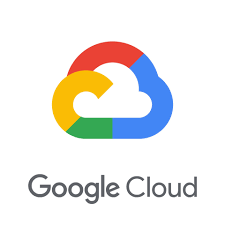 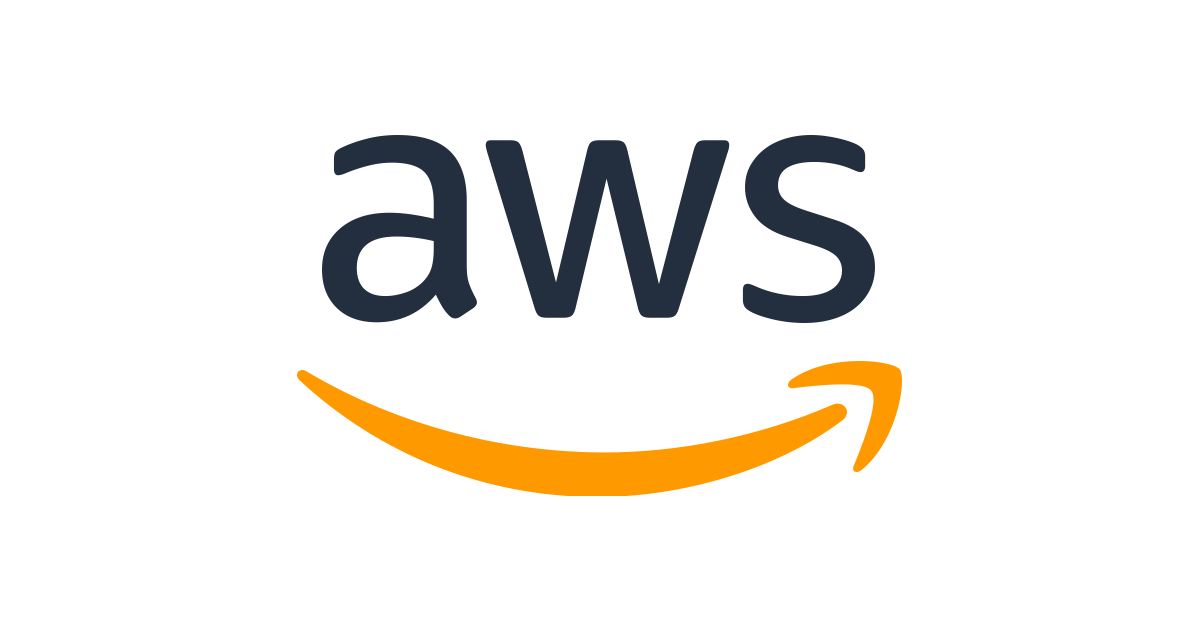 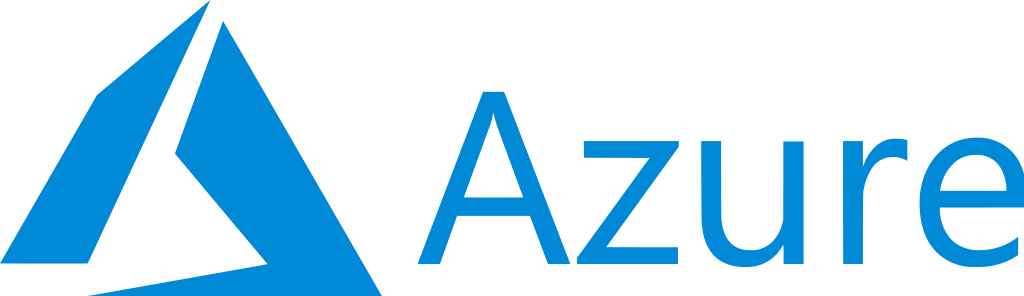 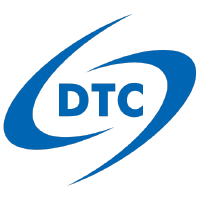 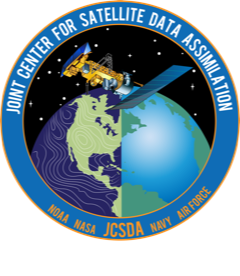 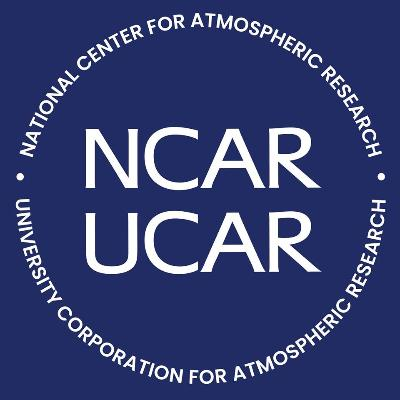 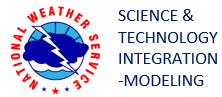 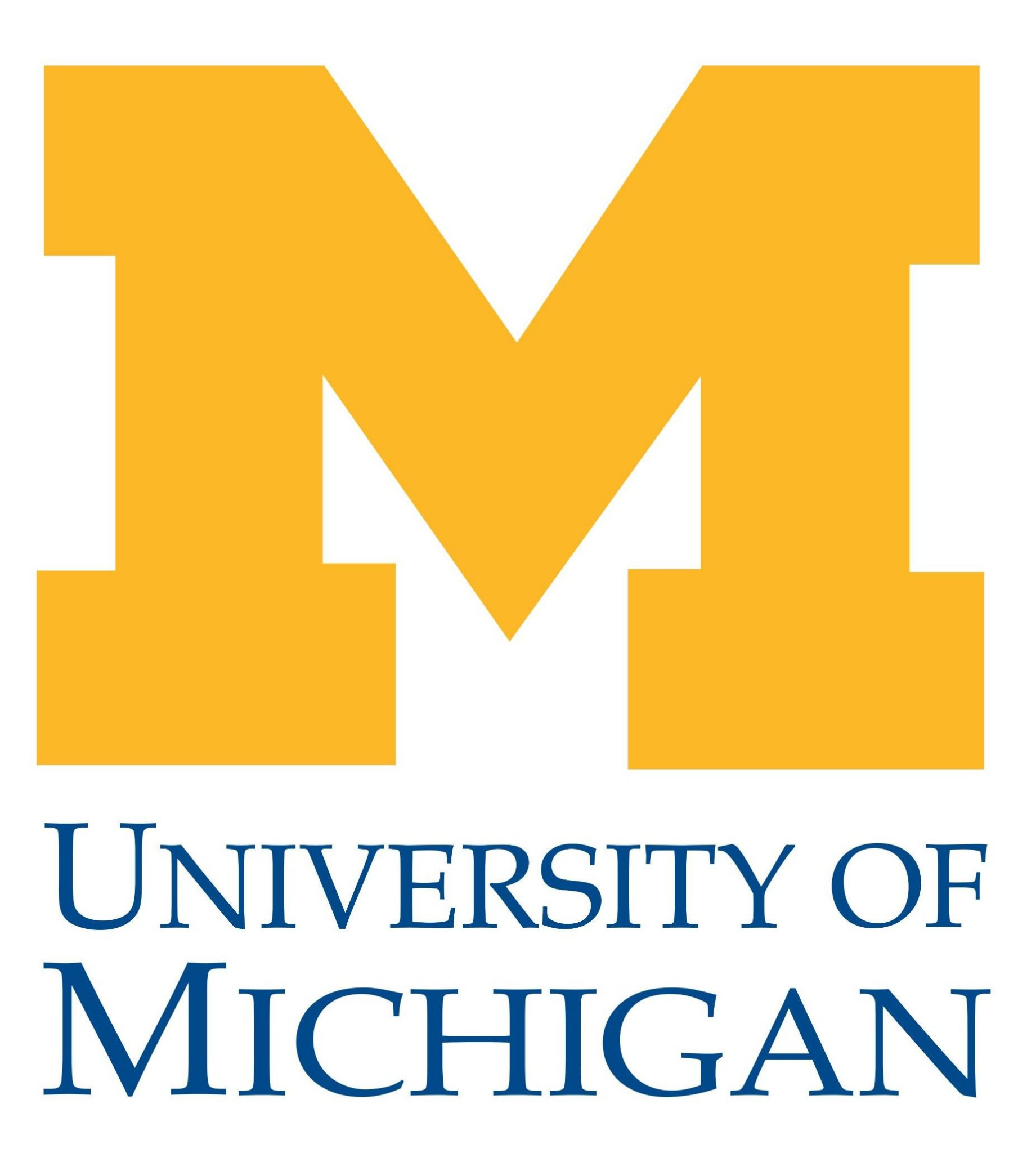 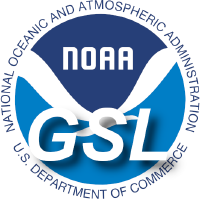 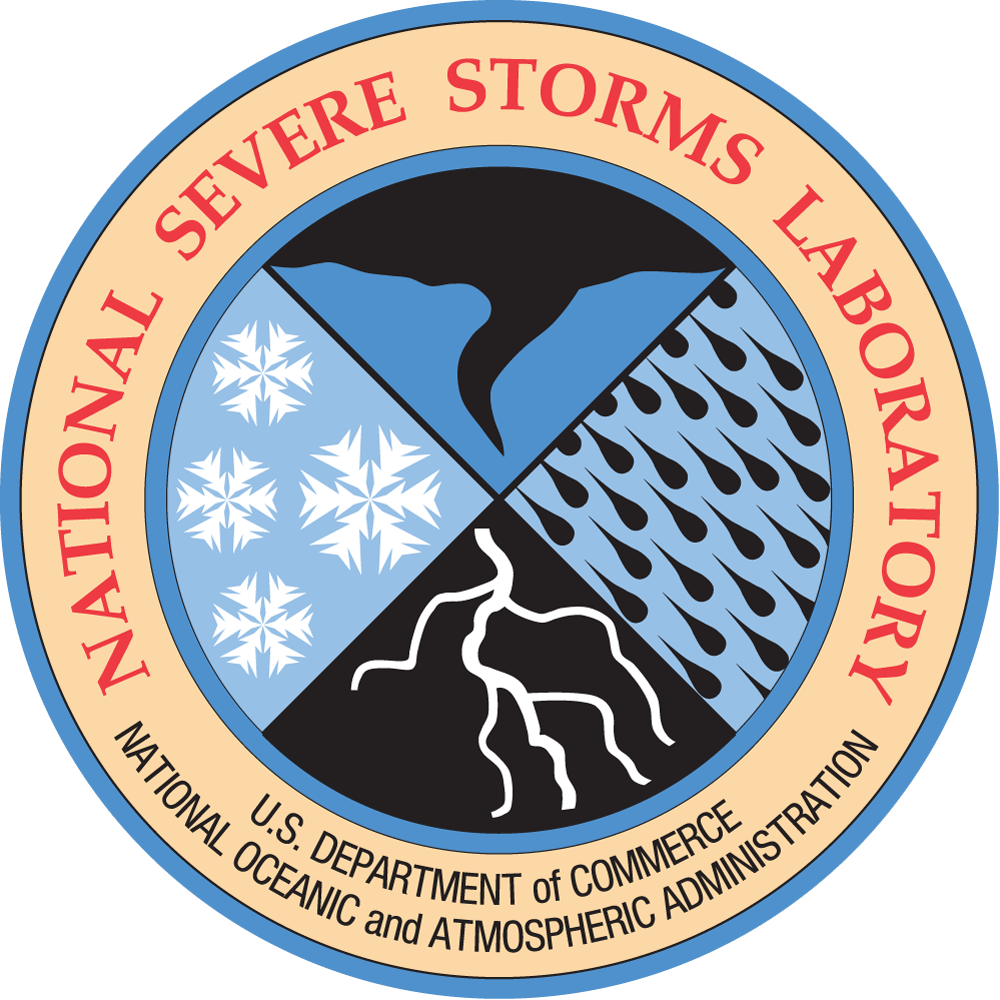 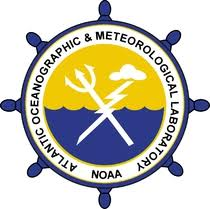 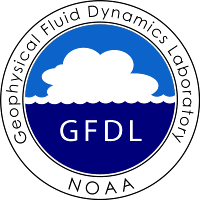 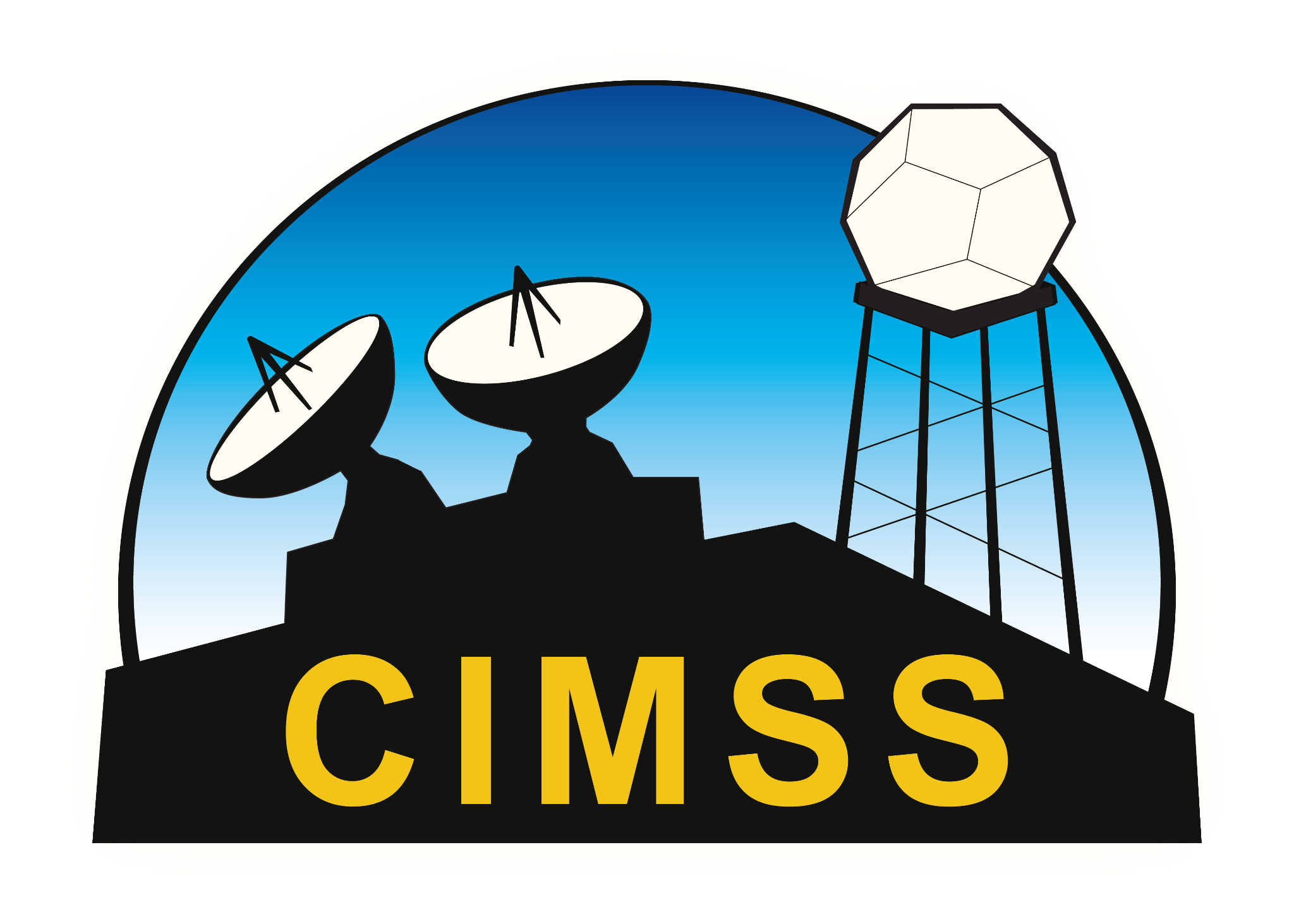 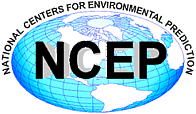 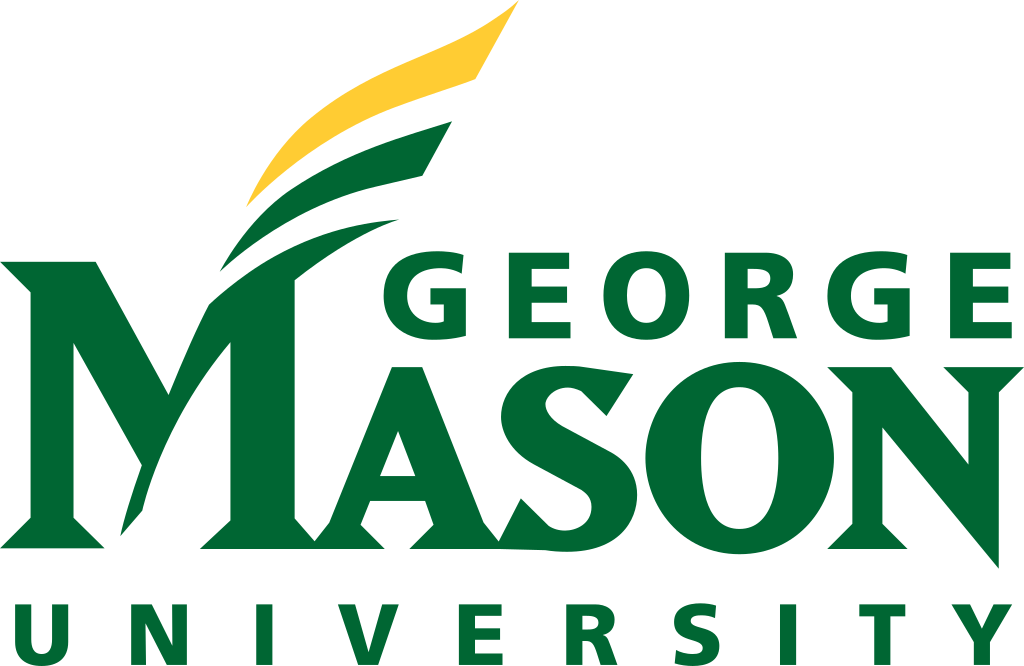 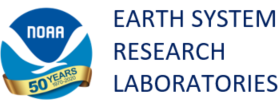 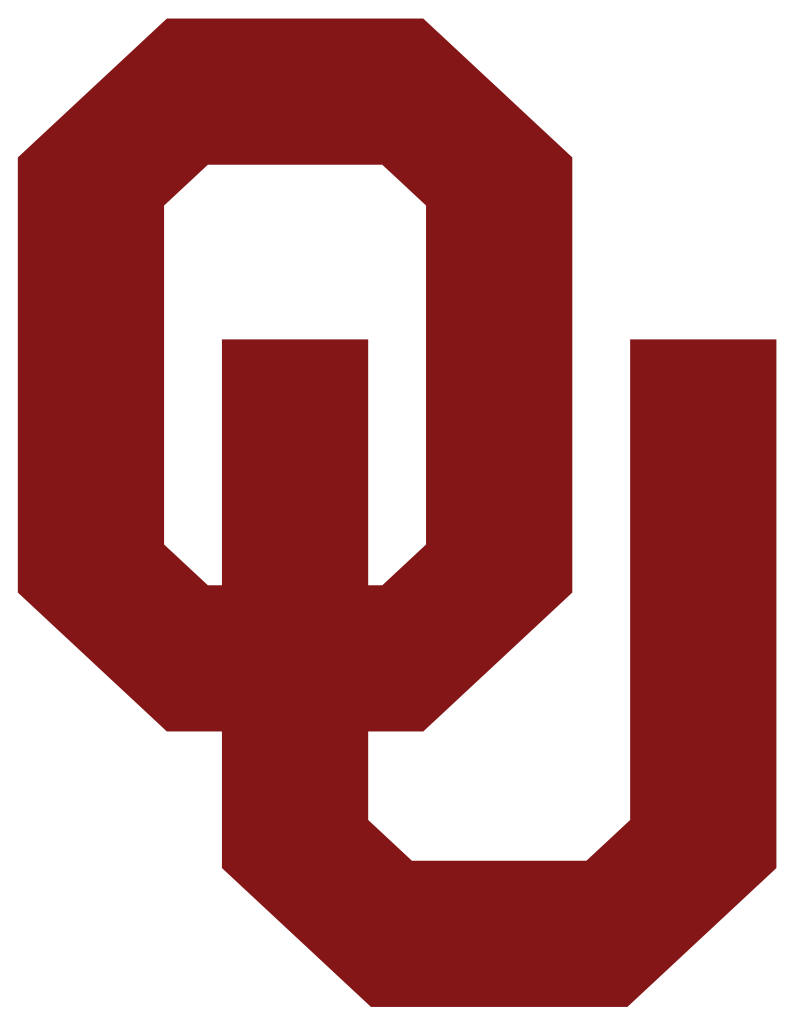 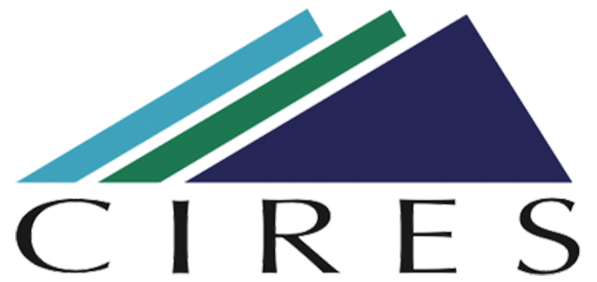 ‹#›
R2O
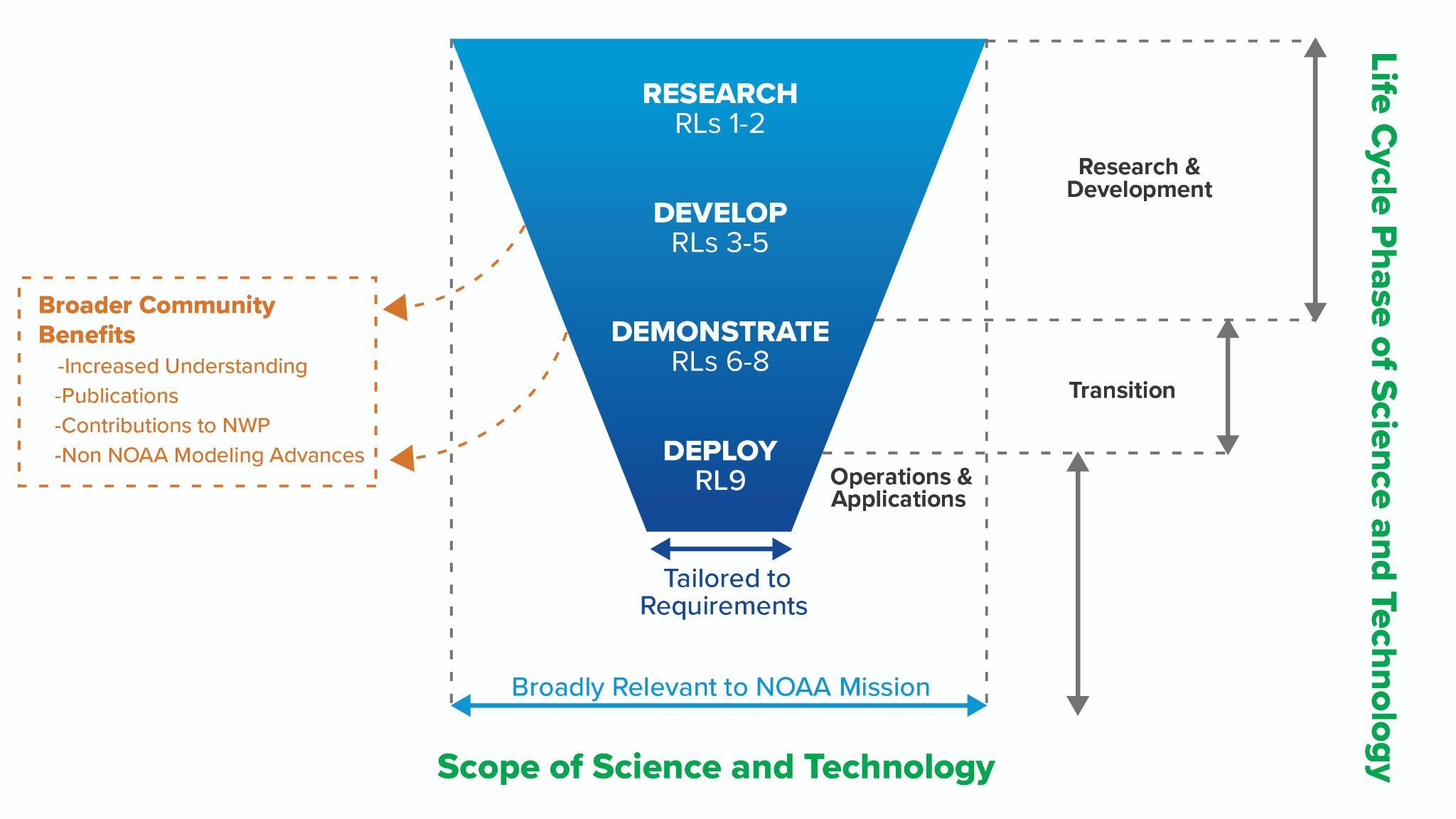 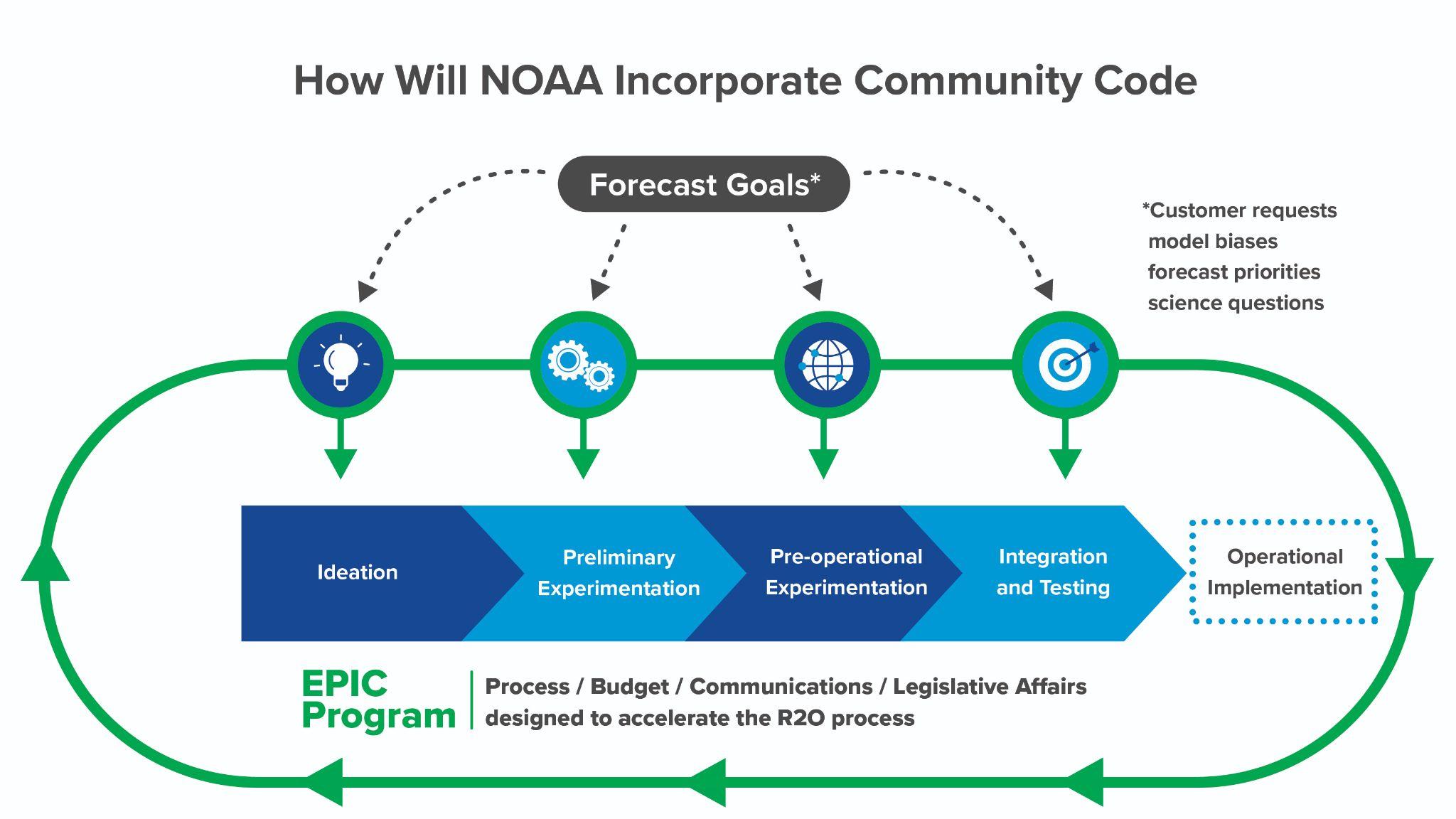 Forecast Goals
Computational Performance
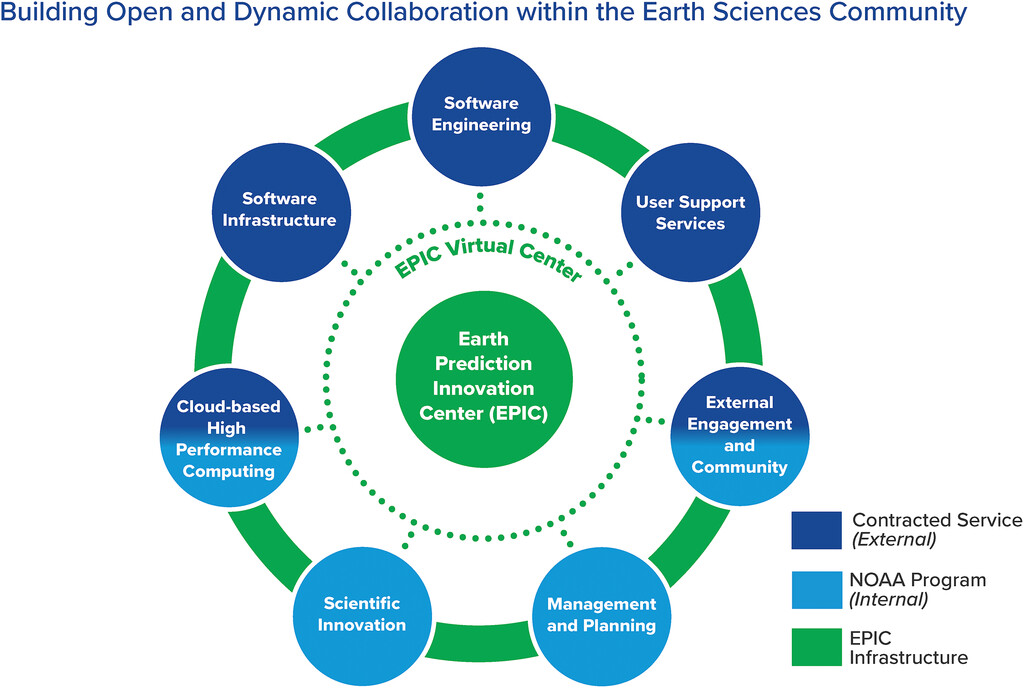 Future Plans:
CI/CD
Repeatable Application runs
Fail Quickly
Enhanced testing frameworks
Advanced User Support
Configuration Management
Cloud configuration scripts
Community Tools
Unified Workflow
Community Events
‹#›
CI/CD Pipeline - Repeatable Innovation
Pipeline Gates
Average Build time
Average time per gate
Average build time per platform
Code Coverage
Forecast Skill
CI/CD Pipeline
Master Pipeline:




No-Integration Pipeline:
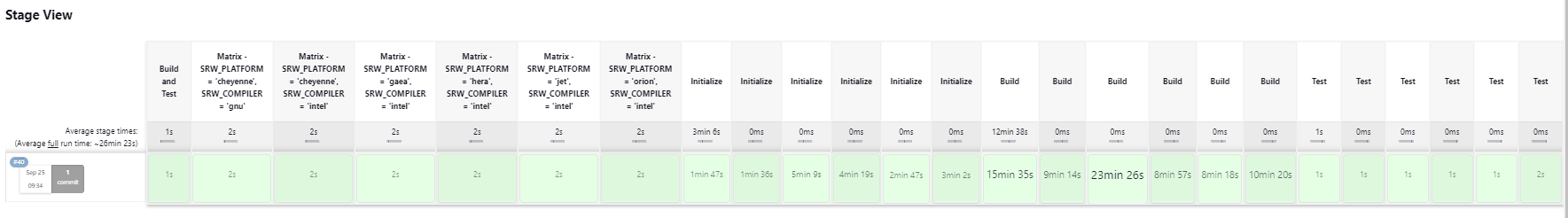 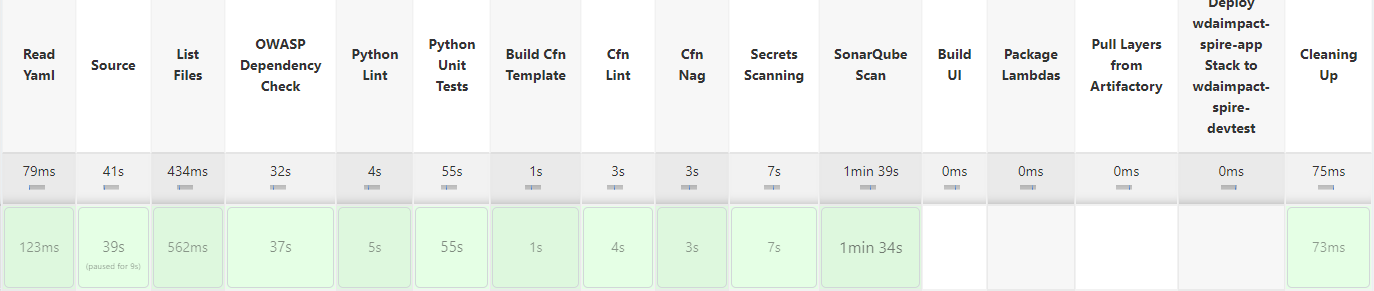 ‹#›
EPIC Dashboard - Pipeline
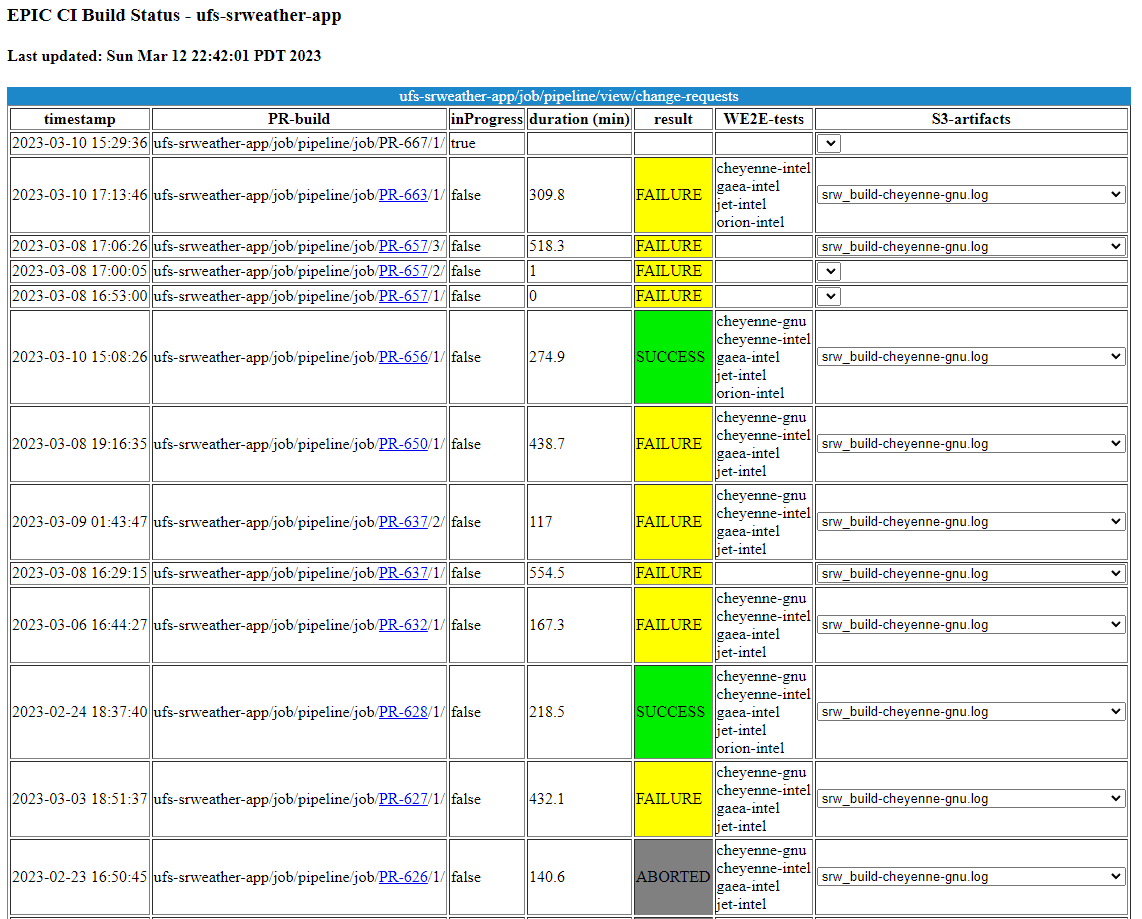 ‹#›